Деление на десятичную дробьУрок математики в 5 классе
Десятичные дроби
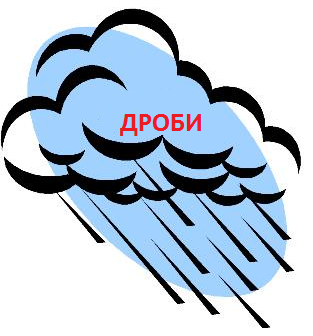 Повторение
1)   Сложение и вычитание десятичных дробей. 
 2)  Умножение десятичных дробей: 
          а)на натуральное число;  
          b)на 10, 100, 1000 и т. д.; 
          c)на десятичную дробь. 
3)  Деление десятичных дробей: 
          a)на натуральное число; 
          b)на 10,100,1000 и т. д.
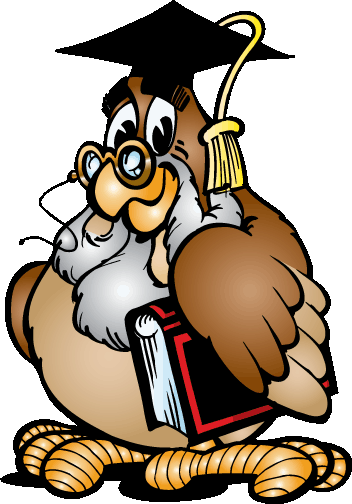 Правило сложения (вычитания) десятичных дробей
Чтобы сложить (вычесть) десятичные дроби, нужно: 
1)уравнять в этих дробях количество знаков после запятой; 
    2)записать их друг под другом так, чтобы запятая была записана под запятой; 
    3)выполнить сложение (вычитание), не обращая внимания на запятую; 
     4)поставить в ответе запятую под запятой в данных дробях.
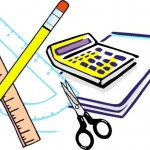 Правило умножения десятичных дробей на натуральные числа
Чтобы умножить десятичную дробь на натуральное число, надо: 
    1)  умножить её на это число, не обращая внимания на запятую; 
    2)  в полученном произведении отделить запятой столько цифр справа, сколько их отделено запятой в десятичной дроби.
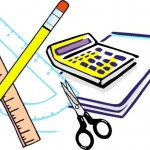 Умножение десятичных дробей
Чтобы перемножить две десятичные дроби, надо: 
    1)  выполнить умножение, не обращая внимания на запятые; 
    2)  в полученном произведении отделить запятой столько цифр справа, сколько их стоит после запятой в обоих  множителях  вместе.
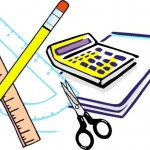 Деление десятичных дробей на натуральные числа
Чтобы разделить десятичную дробь на натуральное число, надо: 
    1)  разделить дробь на это число, не обращая внимания на запятую; 
    2)  поставить в частном запятую,  когда кончится деление целой части .
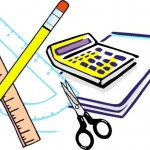 Устный счет
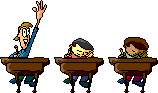 Задача
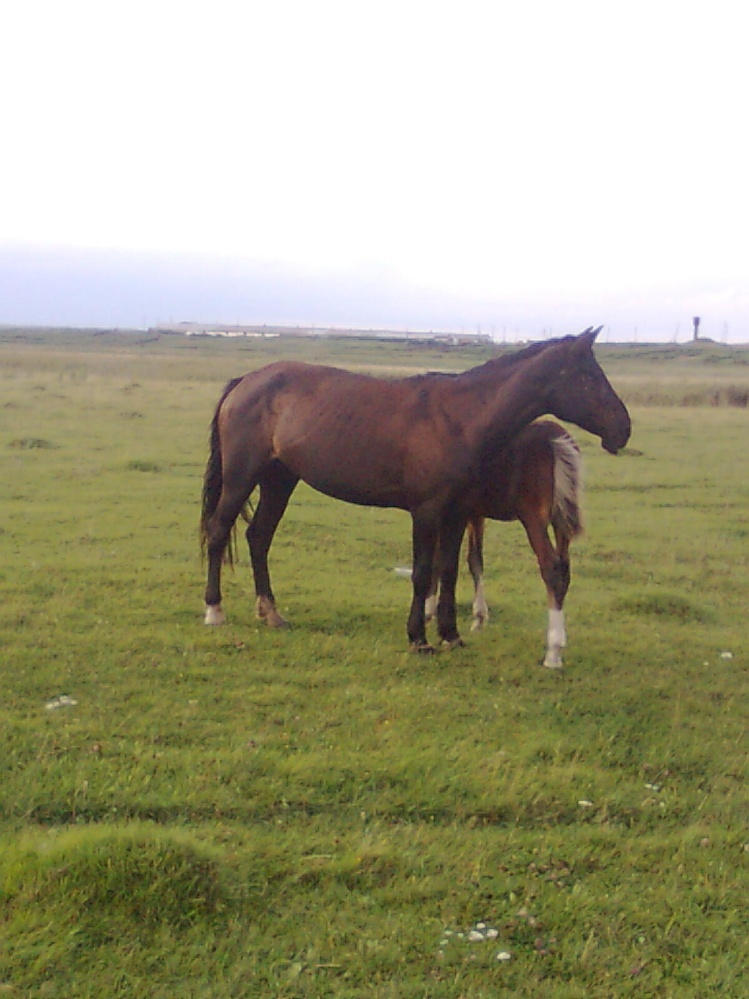 Наезднику  нужно преодолеть расстояние в 5,13 км. Сколько времени ему  потребуется, чтобы победить в скачках, если его скорость 0,9 км в час?
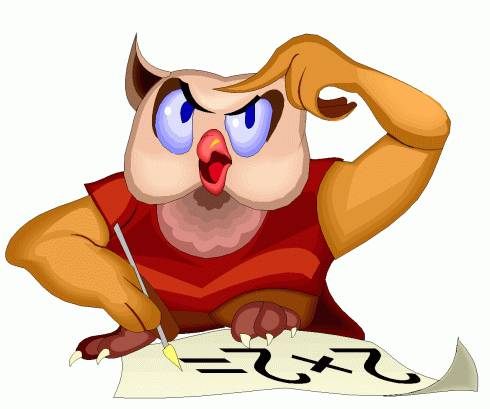 Решение задачи
Деление на десятичную дробь
Цель: научиться делить на десятичную дробь.
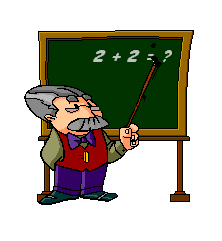 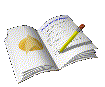 :
3,
0,
Деление на десятичную дробь
Чтобы разделить десятичную дробь  на десятичную дробь, надо:
1) в делимом и делителе перенести запятую 
вправо на столько цифр, 
чтобы в в делителе получилось натуральное число;
2) после этого выполнить деление на натуральное число.
12, 096: 2,24=
5,4
=1209,6:224 =
1209,6           224
1120
5
,
4
89
6
896
0
Деление на десятичную дробь
Чтобы разделить десятичную дробь  на десятичную дробь, надо:
1) в делимом и делителе перенести запятую 
вправо на столько цифр, 
чтобы в в делителе получилось натуральное число;
2) после этого выполнить деление на натуральное число.
4,5:0,125 =
=4500:125 =
36
4500        125
375
3
6
75
0
750
0
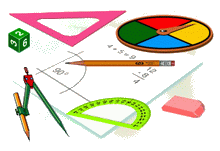 Задача
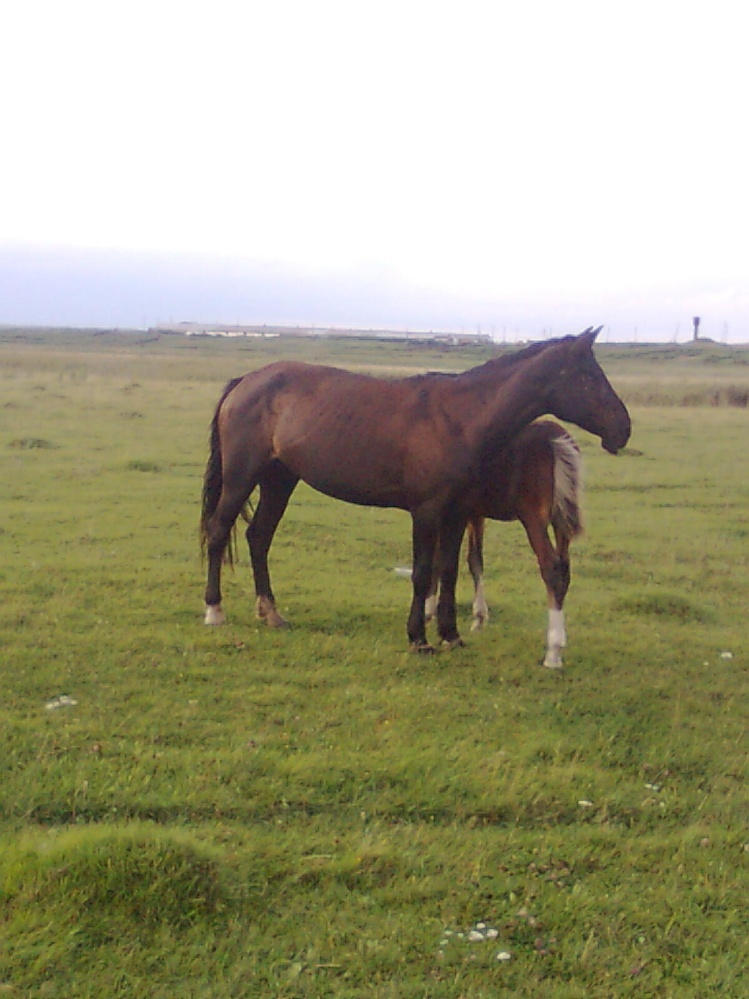 Наезднику  нужно преодолеть расстояние в 5,13 км. Сколько времени ему  потребуется, чтобы победить в скачках, если его скорость 0,9 км в час?
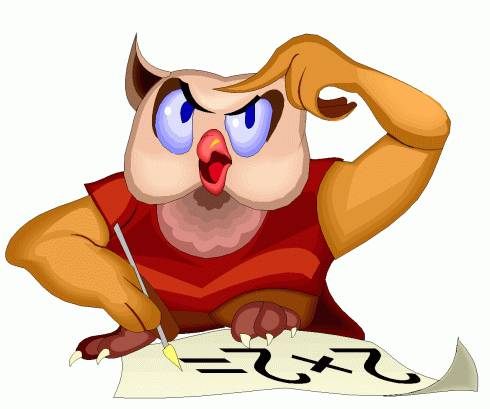 Решение
5,13:0,9 = 51,3:9= 5,7 (ч) 
51,3     9
45          5,7
  6 3
  6 3
    0
потребуется наезднику
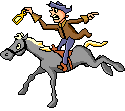 Ответ: 5,7 часа
Работа с учебником
№ 232
( 1 столбик)
№ 233 
(1 столбик)
Вычислите
6, 944 : 3,2 =                 2,17
        0,0456 : 3,8 =                0,012
        0,182 : 1,3 =                  0,14
        131, 67 : 5,7 =               23,1 
        6,36 : 0,12 =                  53
        14,976 : 0,72 =              20,8 
        24, 48 : 4,8 =                  5,1
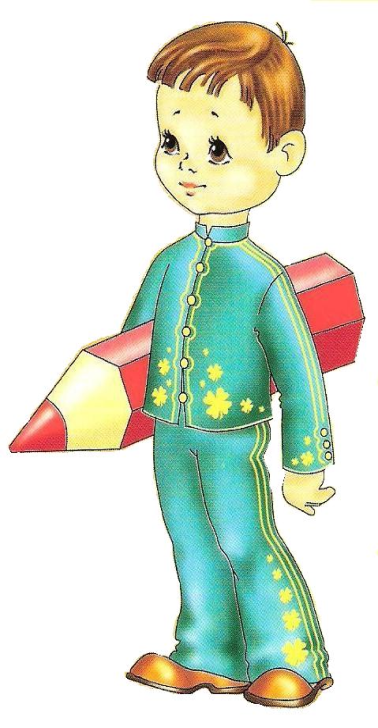 Самооценка
Количество  верно                   Оценка
выполненных заданий
        3 задания                               «3»
        4-5 заданий                            «4»
        6-7 заданий                            «5»
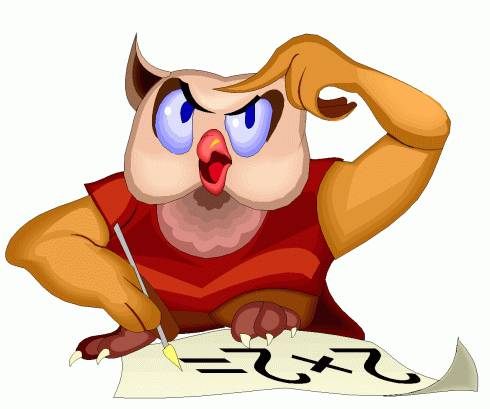 Подведение итогов
Чему вы научились на этом уроке?
Какие возникали трудности?
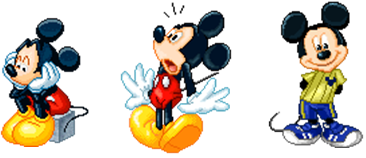 Домашнее задание
учить все правила
читать стр. 74-75
№ 232(2,3 столбик)
№ 233 (2,3 столбик)
№ 234(2 стобик)
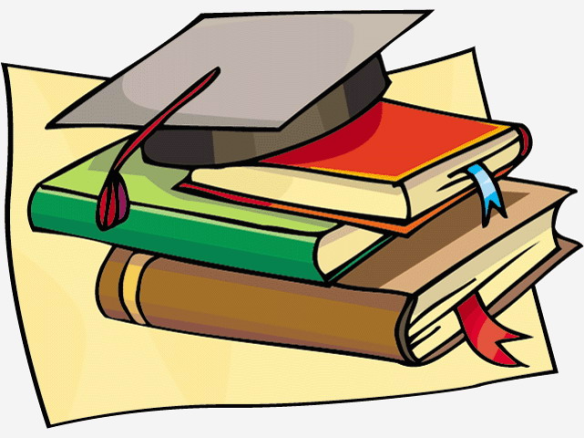 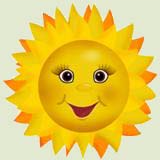 Молодцы!!!Спасибо за урок!!!
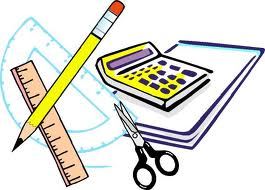